Mgr. Kamila Jančeková, Ph.D.
Systematické review
Co je systematické review?
Výstižný souhrn relevantních důkazů/odpovědí na specifickou otázku
Synonyma
Evidence synthesis
Meta-analysis (statistické zpracování výsledků kvantitativních studií)
Meta-synthesis (syntéza výsledků kvalitativních studií, součást kvalitativního SR)
Secondary research
Co je meta-analýza?
V Evropě…statistické sdružování dat (může být provedeno s nebo bez SR)
V severní Americe…meta-analýza je to, čím rozumíme systematické review
Co je systematické review?
Forma strukturovaného systematického review, které je zaměřené na předem formulovanou otázku, která má být zodpovězena pomocí analýzy důkazů spočívající ve vyhledání dostupné literatury, aplikaci předem stanovených „inclusion“ a „exclusion“ kritérií, kritickém posouzení relevantní literatury a extrakci a syntéze dat pro formulaci výsledků.
Co je systematické review?
Syntetizuje výsledky mnoha výzkumů použitím strategií omezujících chyby (bias a random error)
bias – systematická chyba, která způsobuje  odchylku od správného výsledku vždy stejným směrem – mění hodnotu průměru nebo mediánu (selection bias, chyba měřícího přístroje..)
random error – odchylka od správného výsledku způsobená pouhou náhodou, neovlivňuje průměr nebo medián, jen zvyšuje variabilitu kolem průměru (individuální biologická variabilita, chyba samplingu, chyby měření..)
Tyto strategie zahrnují vyčerpávající hledání všech potenciálně relevantních článků a použití jasných kritérií v selekci článků pro použití v review.
Rozdíl mezi systematickým a literárním review- zavádějící překlad „systematický přehled“
Literární review

rychlý přehled aktuálních poznatků vědy a výzkumu
široký cíl
obvykle  1 autor
nesystematické vyhledávání recentních prací
výsledky mohou být zkresleny subjektivními názory a postoji autora
Systematické review

výzkumná práce
důkladně promyšlená výzkumná otázka – úzce a jasně zaměřená
tým autorů
systematické vyhledávání všech existujících publikovaných i nepublikovaných studií ve všech světových jazycích
kritické zhodnocení
extrakce a syntéza dat pomocí standardizovaných nástrojů
Co může systematické review nabídnout?
Souhrn informací 
V databázi MEDLINE bylo jen v letech 2005-2014 publikováno 22 milionů odborných prací z oblasti zdravotnictví, každý den přibylo 2000-4000 nových publikací.
Zjištění jestli jsou jednotlivé studie konzistentní a mohou být generalizovány nebo se liší podle vzorku populace apod.
Minimalizace chyby zvyšuje reliabilitu a správnost výsledků.
Pokud existuje málo nebo žádné studie řešící danou otázku, můžeme definovat oblasti a otázky vhodné pro budoucí výzkum.
Osoba, která provádí systematické review se s daným problémem velmi dobře seznámí.
SR jsou obvykle podkladem pro tvorbu klinických doporučených postupů
Jak poznat dobré systematické review?
Má jasně zaměřenou otázku?
Jak dobře byly vyhledávány všechny potencionálně relevantní studie?
Jak dobře byly studie filtrovány pro výběr těch, které splňují daná kritéria?
Byla hodnocena kvalita studií?
Jak dobře byly výsledky syntetizovány?
Jaká byla úroveň analýzy a interpretace?
Jak poznat dobré systematické review?
SR publikované v JBI library (Joanna Briggs Institute) nebo Cochrane library (Cochrane Collaboration) prošla přísným zaslepeným recenzním řízením, jsou posouzena odborníky z těchto institucí
https://connect.jbiconnectplus.org/JBIReviewsLibrary.aspx
https://www.cochranelibrary.com/
Proces systematického review
Otázka

Cíle, kritéria výběru – protokol

Hledání studií

Výběr podle kritérií

Souhrn dat (extrakce dat, posouzení kvality)

Analýza výsledků (meta-analýza, analýza podskupin…)

Strukturovaný report z review
Ideálně by měl všemi těmito body procesu projít jeden a ten samý člověk
Kolik to zabere času a práce?
Průměr vypočten na 1139 hodin práce, při 2 autorech jsou to 4 h práce denně po dobu 30 týdnů
Existují specializované softwary, které vedou autory v tvorbě SR
PRISMA doporučení – doporučený postup pro publikaci SR
Vývoj metodologie SR stále probíhá (přední světové instituce)
Protokol
Detailní plán SR
Zdůvodnění
Formulace výzkumné otázky
Jasně popsaná metodika včetně vyhledávací strategie
Příklad protokolu SR: 
https://www.ncbi.nlm.nih.gov/pmc/articles/PMC4809106/
Protokol
Proč je dobré psát protokol, proč nezačít rovnou s review?
SR bez protokolu
Může obsahovat tzv. metazkreslení
Publikační zkreslení
Selektivní zařazení studií, selektivní publikování
Jakákoliv změna oproti protokolu při tvorbě SR musí být vysvětlena a obhájena
Metazkreslení bez existujícího protokolu nejdou odhalit
Všechna Cochrane a JBI SR musí obsahovat protokol. Protokol se většinou samostatně publikuje, ještě před započetím SR.
Nejprve formulujeme otázku
Participanti: zdraví lidé, s vysokým TK nebo ne
Intervence: rada – snižte množství soli ve stravě
Kontrolní skupina: lidé kteří nedostali tuto radu
Výstupy: nemoc, smrt, snížená kvalita života, TK, exkrece sodíku močí nejdříve 6 měsíců po intervenci?
Potom blíže specifikujeme…
Které studie zahrneme nebo vyloučíme?

Respondenti: zdraví lidé, s vysokým TK nebo ne (koho zahrneme/vyloučíme? Těhotné ženy?)
Intervence: rada – snižte množství soli ve stravě (leták? Rada snížit sůl a zvýšit příjem draslíku?)
Kontrolní skupina: lidé kteří nedostali tuto radu (co placebo rada?)
Výstupy: nemoc, smrt, snížená kvalita života, TK, exkrece sodíku močí nejdříve 6 měsíců po intervenci? (co kvalita života?)
Systematické hledání studií
V nejlepším případě najmout zkušeného reviewra/knihovníka
Přístup k databázím
Užívat nápovědu v e-databázích
Klíčová slova, MeSH terms
Grey literature
Procházení citací již nalezených článků

Každé systematické review může být pouze tak dobré, jak dobrá je jeho vyhledávací strategie.
Prezentace strategie vyhledávání
Popsat metodologii je nezbytně nutné 
Ideálně poskytnout kompletní search strategy alespoň z jedné databáze (obvykle MEDLINE)
Pokud to není možné, můžeme to napsat takto: [selenomethionine terms] AND [intervention study terms] AND [human studies] 
Ale uvést co byla klíčová slova pro hledání v textu a co MeSH termy, zmínit také další zdroje (reference studií, experti…)
Inclusion/exclusion studií
Každá potencionálně relevantní studie by měla být posouzena podle inclusion kritérií
Ideálně 2 lidmi nezávisle – pak mohou být rozdílné názory probrány v širší skupině
Alespoň část (10 % minimum) by měla být zhodnocena dvojitě
Inclusion/exclusion studií
Identifikují se podle PICO (Population, Intervention, Comparison, Outcomes)
Vyloučení studií
Na malém počtu osob
S nevhodnou metodikou
Na specifických skupinách mimo náš zájem
Studie bez dostupného abstraktu
apod.
Vyloučení duplicit
Extrakce dat
Data ze studií je potřeba extrahovat pro další použití (pokud je to možné nezávisle dvojitě):
Publikační detaily studií (ne jen článků)
Kritéria validity
Data respondentů (věk, pohlaví, hmotnost, TK, atd.)
Data o intervenční a kontrolní skupině (dávka, trvání intervence) apod.
Výstupní data (TK na konci studie – průměr, SD)
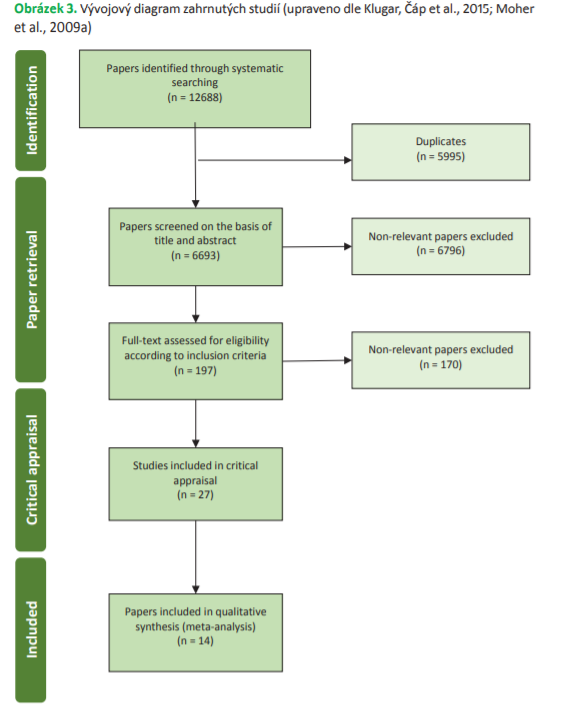 Extrakce dat
Analýza dat
Meta-analýza






Analýza podskupin…
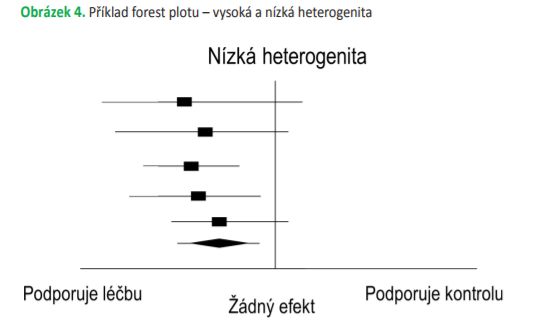 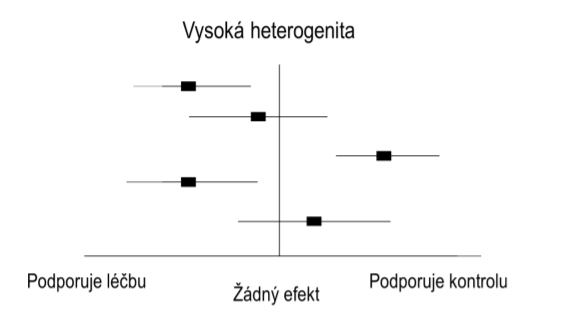 Typy medicínských SR
Systematické review – myšleno kvantitativní SR
Kvalitativní SR – syntetizuje primární kvalitativní studie
Ekonomické SR – sdružuje data o ekonomice a nákladovosti zdravotnictví
SR názorů expertů
Diagnostické SR – sdružuje důkazy o správnosti diagnostických testů
Prognostické SR – hodnocení pravděpodobného průběhu nebo výsledku u pacientů se zdravotním problémem
Scoping review – rychlý systematický přezkum, poskytuje přehled dostupných důkazů, ale neposkytuje odpověď na specifickou výzkumnou otázku, může pomoci s formulováním výzkumné otázky pro SR
Druhy SR
Komprehenzivní SR – zahrnuje 2 nebo více uvedených typů SR
Deštníkové SR – zastřešující SR existujících SR na dané téma
SR smíšených metod – nová metoda, kombinuje a syntetizuje kvantitativní a kvalitativní SR
Příklady systematického review
https://www.ncbi.nlm.nih.gov/pubmed/30716379

https://www.mdpi.com/2072-6643/11/5/1090

https://www.sciencedirect.com/science/article/pii/S0165178119307929?via%3Dihub

Ultraprocessed food and chronic noncommunicable diseases: A systematic review and meta‐analysis of 43 observational studies - Lane - 2021 - Obesity Reviews - Wiley Online Library

Blíže k metodě: https://docplayer.cz/12004457-Systematicka-review-ve-zdravotnictvi-miloslav-klugar.html